四旬期第五主日
 (2022年 4 月 3 日)  
感 恩 祭

主 題
真假正義辨
彌撒也是一個宴會,是「天地人和」的大共融
是天上人間大生命的聖事= 標記與工具
恭讀依撒意亞先知書　43:16-21
上主這樣說：「他曾在海中開了一條路，在怒潮中闢了一條道；他曾使車、馬、軍隊和將領，一同前來，沉沒後，再未浮起，就此被消滅，像熄滅的燈心一樣。
「你們不必追念古代的事，也不必回憶過去的事！看哪！我要行一件新事，現在即要發生；你們不知道嗎？
1/2
看哪！我要在荒野中，開闢道路；在沙漠裡，開掘河流。
「田野間的走獸、豺狼和駝鳥，都要讚美我，因為我在曠野中，使水湧出，在沙漠裡，使河流成渠，為把水賜給我所揀選的百姓喝：就是我為自己所造化的人民，好叫他們講述我的榮耀。」
——上主的話。 
眾:感謝天主
2/2
恭讀聖保祿宗徒致斐理伯人書 3:8-14
弟兄姊妹們：
我將一切都看作損失，因為我只以認識我主基督耶穌為至寶；為了他，我自願損失一切，拿一切當廢物，為賺得基督，為結合於他，為獲得那出於天主，基於信德的正義；這正義並非因為我遵守法律，而獲得的，而是由於信仰基督，而獲得的。我只願認識基督，及他復活的德能；參與他的苦難，
1/2
相似他的死；我希望也得到由死者中的復活。
這並不是說：我已經達到這目標，或已成為成全的人；我只顧向前跑，看看是否我也能夠奪得，因為基督耶穌已奪得了我。弟兄們！我並不以為我已經奪得；我只顧一件事：即忘盡我背後的，只向在我前面的奔馳，為達到目標，為爭取天主在基督耶穌內，召我向上爭奪的獎品。——上主的話。  
眾:感謝天主
2/2
恭讀聖若望福音  8:1-11
那時候，耶穌上了橄欖山。清晨，他又來到聖殿；眾百姓都來到他面前；他便坐下教訓他們。
那時，經師和法利塞人，帶來了一個犯姦淫時，被捉住的婦人，叫她站在中間，便向耶穌說：「師父！這婦人是正在犯姦淫時，被捉住的。在法律上，梅瑟命令我們，該用石頭砸死這樣的婦人；可是，你說什麼呢？」
1/3
他們說這話，是要試探耶穌，好能控告他。
耶穌卻彎下身，用指頭在地上畫字。因為他們不斷地追問，耶穌便站起身來，向他們說：「你們中間誰沒有罪，先向她投石吧！」耶穌又彎下身，在地上寫字。他們一聽這話，就從年老的開始，到年幼的，一個一個地都溜走了，只留下耶穌一人，和站在那裡的婦人。
2/3
耶穌於是站起身來，向那婦人說：「婦人！他們在那裡呢？沒有人定你的罪嗎？」
那婦人說：「主！沒有人。」
耶穌向那婦人說：「我也不定你的罪；去吧！從今以後，不要再犯罪了！」
——基督的福音。　
眾：基督，我們讚美你！
3/3
四旬期第五主日
 2022年 4 月 3 日 
感 恩 祭

主 題
真假正義辨
  
聖言指導生活；生活印證聖言
田野間的走獸,豺狼和駝鳥,都要讚美我,因為我在沙漠裡,使河流成渠.
我拿一切當廢物,為賺得基督,為獲得那出於天主的正義;這正義並非因為我遵守法律,而獲得的,而是由於信仰基督,而獲得的.
耶穌便站起身來,向他們說:「你們中間誰沒有罪,先向她投石吧!」耶穌又彎下身,在地上寫字.
田野間的走獸,豺狼和駝鳥,都要讚美我,因為我在沙漠裡,使河流成渠.
天國風景: 春有百花秋有月,夏有涼風冬有雪;若無閒事掛心頭,便是人間好時節(慧開)
風雨晦明身外事,心中只有艷陽天
人類也可使沙漠出河流:聯合國糧農組織(FAO): 2010-20十年間,中國,澳大利亞和印度是全球森林面積年均淨增加最多的三個國家,中國在過去10年中平均每年增加了194萬公頃的森林,遠遠高出其他國家.(BBC)
我拿一切當廢物,為賺得基督,為獲得那出於天主的正義;這正義並非因為我遵守法律,而獲得的,而是由於信仰基督,而獲得的.
有一種強權被視作正義
有一種雙標(雙重標準)被視作正義
有一種正義來自洗腦/以假亂真/欺世盜名
真正義來自全人類的共識(聯合國的二百國家>G20>G7>5>2中美)
真正義來自基督的神律/自然律/生命律
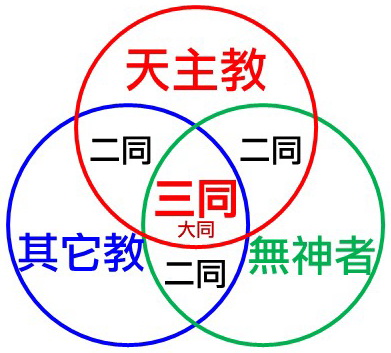 使人大迷惑者,必物之相似也.
讓人最為困惑的,一定是非常相似的事情.
玉人之所患,患石之似玉者.
玉工所最傷腦筋的,是看起來像玉的石頭.
相劍者之所患,患劍之似吳干者.
鑑別寶劍的人所最傷腦筋的,是似吳國的「干將(莫邪)」那樣的劍.
賢主之所患,患人之博聞辯言而似通者.
賢明君主最怕的,是看似知識廣博,能言善辯,好像通達事理的人.
亡國之主似智,亡國之臣似忠. 
亡國之君像明君, 亡國之臣像忠臣.
相似之物,此愚者之所大惑,而聖人之所加慮也.
相似的事物, 一般人最為困惑,而為聖人所要深入考慮的.(呂氏春秋:疑似)
假到真時真亦假,真到假時假亦真;
謊言多講變真理?
必導致人類滅亡!
耶穌便站起身來,向他們說:「你們中間誰沒有罪,先向她投石吧!」耶穌又彎下身,在地上寫字.
誰沒有罪?沒有人敢拿第一塊石?彌撒前認罪?
耶穌戳穿自稱義人者的謊言:
1.不是凡說主呀的人能進天國
2.沒有愛,移山信德/施捨/致命都無用
3.不要再把人劃分:信/不信?民主/獨裁?人權/反人權? 是否有名就一定有實?
                         下面以民主為例
徐錦堯著《家庭民主信仰》 民主人的質素
對     自     己
訴諸理性
1.有獨立思考能力
2.說道理、講事實、反對強權，以科學態度致力認識真相
3.願意尋求和尊重證據；面對新證據時，也可以改變自己的立場和態度
4.勇於認錯，知錯能改
5.有批判不義情況的正義感
主體意識
1.有高度自尊及自我價值感
2.有自發和創造力     
3.有自律精神和自制能力
4.顧慮一切行為所產生的影響,並為自己的選擇和決定而負起責任及承擔後果
5.有爭取應得權利的勇氣
6.擇善固執,敢於為理想而抗拒群體的壓力,逆流而上
7.有能力在現實和理想間取得平衡,在不斷求進步中同時接納人生中某些限制和缺陷,對人生和社會永遠懷有希望
對     別     人
平等互惠
1.培養愛人的情懷,有慈悲和博愛之心
2.平等待人,肯定別人的價值;懂得設身處地考慮別人的需要
3.尊重別人的權利;……
4.懂得與人合作
容忍包涵
1.容忍和包涵不同的意見和價值觀;有互諒互讓和妥協的能力 (西方不用「轉軚」而用 U turn)
2.勇敢表明自己的立場,同時尊重別人的立場;願意對自己的行動作出解釋,同時也願意聆聽別人的解釋
3.有大同理想,願意打破黨派,宗教,意識型態等的局限,與不同意見者對話
對     社     會
社會承擔
1.對社會有歸屬感和承擔感，肯定自己香港人及中國人的身份
2.相信民主、人權、自由和法治四者是現代社會的基石，因此要爭取民主、維護人權、促進自由、提倡法治；在爭取個人改變的同時，亦爭取環境和制度的改善
3.肯定個人與社會有唇齒相依關係，對事情採取參與態度而不只是冷眼旁觀；並善盡公民責任，例如投票、監督政府等
4.重視環保，對物有情，保護這唯一的地球
民主風度
1.以最多數人的最長遠利益為依歸；在團體生活或行動中，要服從多數、尊重少數；並有「輸得起」的風度和胸襟
2.尊重陌生者的權利（第六倫），重視法律和公德；特別保護社會中的邊緣人和弱小者
3.有為大眾服務的獻身熱誠和犧牲精神
民主人的質素
對     自     己   (全人發展:身心靈)
訴諸理性
1.有獨立思考能力
2.說道理、講事實、反對強權，以科學態度致力認識真相
3.願意尋求和尊重證據；面對新證據時，也可以改變自己的立場和態度
4.勇於認錯，知錯能改
5.有批判不義情況的正義感
主體意識
1.有高度自尊及自我價值感
2.有自發和創造力     
3.有自律精神和自制能力
4.顧慮一切行為所產生的影響,並為自己的選擇和決定而負起責任及承擔後果
5.有爭取應得權利的勇氣
6.擇善固執,敢於為理想而抗拒群體的壓力,逆流而上
7.有能力在現實和理想間取得平衡,在不斷求進步中同時接納人生中某些限制和缺陷,對人生和社會永遠懷有希望
對     別     人   (陌生人,反對派)
平等互惠
1.培養愛人的情懷,有慈悲和博愛之心
2.平等待人,肯定別人的價值;懂得設身處地考慮別人的需要
3.尊重別人的權利;……
4.懂得與人合作
容忍包涵
1.容忍和包涵不同的意見和價值觀;有互諒互讓和妥協的能力 (西方不用「轉軚」而用 U turn)
2.勇敢表明自己的立場,同時尊重別人的立場;願意對自己的行動作出解釋,同時也願意聆聽別人的解釋
3.有大同理想,願意打破黨派,宗教,意識型態等的局限,與不同意見者對話
對     社     會  (世界,地球,天國,大同)
社會承擔
1.對社會有歸屬感和承擔感，肯定自己香港人及中國人的身份
2.相信民主、人權、自由和法治四者是現代社會的基石，因此要爭取民主、維護人權、促進自由、提倡法治；在爭取個人改變的同時，亦爭取環境和制度的改善
3.肯定個人與社會有唇齒相依關係，對事情採取參與態度而不只是冷眼旁觀；並善盡公民責任，例如投票、監督政府等
4.重視環保，對物有情，保護這唯一的地球
民主風度
1.以最多數人的最長遠利益為依歸；在團體生活或行動中，要服從多數、尊重少數；並有「輸得起」的風度和胸襟
2.尊重陌生者的權利（第六倫），重視法律和公德；特別保護社會中的邊緣人和弱小者
3.有為大眾服務的獻身熱誠和犧牲精神
民主人的質素
對     自     己   (全人發展:身心靈)
訴諸理性
1.有獨立思考能力
2.說道理、講事實、反對強權，以科學態度致力認識真相
3.願意尋求和尊重證據；面對新證據時，也可以改變自己的立場和態度
4.勇於認錯，知錯能改
5.有批判不義情況的正義感
主體意識
1.有高度自尊及自我價值感
2.有自發和創造力     
3.有自律精神和自制能力
4.顧慮一切行為所產生的影響,並為自己的選擇和決定而負起責任及承擔後果
5.有爭取應得權利的勇氣
6.擇善固執,敢於為理想而抗拒群體的壓力,逆流而上
7.有能力在現實和理想間取得平衡,在不斷求進步中同時接納人生中某些限制和缺陷,對人生和社會永遠懷有希望
民主制度以民主人為基礎
它不等於選舉或民主運動
對     別     人   (陌生人,反對派)
平等互惠
1.培養愛人的情懷,有慈悲和博愛之心
2.平等待人,肯定別人的價值;懂得設身處地考慮別人的需要
3.尊重別人的權利;……
4.懂得與人合作
容忍包涵
1.容忍和包涵不同的意見和價值觀;有互諒互讓和妥協的能力 (西方不用「轉軚」而用 U turn)
2.勇敢表明自己的立場,同時尊重別人的立場;願意對自己的行動作出解釋,同時也願意聆聽別人的解釋
3.有大同理想,願意打破黨派,宗教,意識型態等的局限,與不同意見者對話
對     社     會  (世界,地球,天國,大同)
社會承擔
1.對社會有歸屬感和承擔感，肯定自己香港人及中國人的身份
2.相信民主、人權、自由和法治四者是現代社會的基石，因此要爭取民主、維護人權、促進自由、提倡法治；在爭取個人改變的同時，亦爭取環境和制度的改善
3.肯定個人與社會有唇齒相依關係，對事情採取參與態度而不只是冷眼旁觀；並善盡公民責任，例如投票、監督政府等
4.重視環保，對物有情，保護這唯一的地球
民主風度
1.以最多數人的最長遠利益為依歸；在團體生活或行動中，要服從多數、尊重少數；並有「輸得起」的風度和胸襟
2.尊重陌生者的權利（第六倫），重視法律和公德；特別保護社會中的邊緣人和弱小者
3.有為大眾服務的獻身熱誠和犧牲精神
以上理論,聽起來很複雜,也很抽象
這需要長期的培育,特別要由兒童期開始
教研為此而存在,請你在我們這個籌款月內大力支持我們. 詳情可參考
上主日(3月20日四旬期第3主日)的講道, 或
https://www.youtube.com/watch?v=HpbL6NHaIlM
公教教研中心周年筹款月
日期：2022年3月中旬至4月中旬
目的：推广梵二精神,为基督天国和世界大同努力
内容：圣经 + 梵二 + 中华文化 + 更丰盛生命 + 天国
用途：筹募香港及华人地区的福传及培育经费
银行转账或直接存入：恒生银行帐户 233-0-052156 
             划线支票抬头：公教教研中心有限公司
                                         Catholic Institute for Religion and Society Ltd.
请寄往：香港 新界 上水乡 兴仁村 第一巷 16号 公教教研中心
          16, 1st Lane, Hing Yan Tsuen, Sheung Shui Village, N.T., Hong Kong.
（注：捐款港币100元或以上，可凭收据申请免税。）
请转发给亲朋好友，并口耳相传，大力支持！谢谢！
详情请致电公教教研中心：(852)2336-1205
福传与培育(尤其是培育下一代)，是公教教研中心的重要任务，也是我作了五十多年神父的梦想。如果要明天更好，便要让下一代浸润在梵二精神的天国氛围中，给世界大同一个实现的机会。
    我们福传与培育的内容,以下面五点为主轴
1. 整全的信仰：扎根梵二、热爱家庭、投身社会                               胸怀祖国、放眼世界、注目永恒
2. 多元的世界：肯定自己、欣赏别人；学习别人                               丰富自己
3. 不同的意见：求同存异；道不同，正好为谋
4. 均衡的发展：以主为基、以人为本 
                          （灵肉兼顾；在主内爱人,在爱人时爱主）
5. 共融的天国：天主为王、以爱治理、以分享为乐                              以全人类共融合一为最终目的
这五大点,将会渗透和遍布在教研中心的福传和培育资料中,包括:
A.主日弥撒讲道（甲,乙,丙三年，共约180篇讲道）
B.正视人生的信仰（由慕道班和新教友做起）
C.家庭,民主,信仰（自小教导孩子以上五大点,潜移默化）
D.新福传：找寻现代福传和培育的新方法
E.《基督徒基层团体》聚会手册         （成年人的分享亦以天国和大同为重）
    以上A至D（除E以外）都是视频,主要是粤语及普通话(双语),部分还有英语。我们会把这些资料(大约4TB),收进一个大容量的硬碟/邮盘中,目前每个成本约1,300港元,送给海内外各华人教区,修会或其它教会团体。
因为资料实在太多,我们将会把资料分类,以方便大家应用.
使人大迷惑者,必物之相似也.
讓人困惑的,一定是非常相似的事情
Things that confuse people are things that look alike.
玉人之所患,患石之似玉者
玉工最傷腦筋的,是像玉的石頭.
A jade dealer worries that stones look like genuine jades.
相劍者之所患,患劍之似「吳(國)干」者
鑑別劍的人最傷腦筋的,是像「干將」那樣的劍.
A sword connoisseur’s headache is that a counterfeited sword looks like one used by a master swordsman
賢主之所患.患人之博聞辯言而似通者
賢君最傷腦筋的,是看起來知識廣博,能言善辯,好像通達事理的人.
A sagacious ruler faces a quandary if an advisor is only superficially knowledgeable, eloquent and reasonable.
亡國之主似智,亡國之臣似忠
亡國之君像明君,亡國之臣似忠臣.
A country’s worry is that a fallen emperor seemed wise and the traitor is taken as loyal.
相似之物,此愚者之所大惑,而聖人之所加慮也(呂氏春秋)
相似的事物,使一般人困惑,而為聖人所要深入考慮的.
Things that look similar confuse ordinary people, which the wise man would contemplate carefully. (Lu's Spring and Autumn)
真正義假正義,真信徒假信徒,也不是容易看得出來的.
Similarly, it is not easy to tell what is true justice, and it is also not easy to discern the genuine believers from the fake ones.
所以耶穌才說:「不是凡向我說『主啊! 主啊!』的人,就能進入天國;而是那承行我在天之父旨意的人,才能進天國.」
This is why Jesus said: “Not everyone who says to me, 'Lord, Lord,' will enter the kingdom of heaven, but only the one who does the will of my Father in heaven.”
許多人根本不把聖誕節當作耶穌的生日,他們只知紙醉金迷,縱欲享樂;今天聖堂的馬棚,也反映不出2000年前耶穌出生時環境的破落.
Many people do not regard Christmas as Jesus’s birthday. To them, Christmas is a  time for extravagant spending and indulgence. Even the mangers in present day chapels do not reflect the despair and dilapidated conditions which Jesus was born 2000 years ago.
保祿宗徒甚至認為,即使能說天使的語言,有移山的信德,若沒有愛,什麼也不算. 
St. Paul considered nothing really matters without love, even if one can speak with the tongue of angels and has the faith to move mountains.
所以不要再把世界劃分為信與不信,民主與獨裁等等不同的「陣營」,因為有名未必就有實!
It is therefore not meaningful to separate the world into believers and non-believers, democrats and authoritarians because names(or labels) do not reflect reality.
我著的《家庭民主信仰》,認為民主人必須有六大特質：對自己,對別人,對社會都要平衡發展,不能偏廢.
In my publication entitled “Family, Democracy and Faith” I stated that true democrats must possess 6 characteristics and aim for balanced development in all respects, personal, inter-personal and societal.
(見附圖) See attached picture
CHARACTERISTICS OF A DEMOCRAT 民主人的質素
PERSONAL      對  自 己   (全人發展:身心靈)
訴諸理性Rationl
1.有獨立思考能力
2.說道理、講事實、反對強權，以科學態度致力認識真相
3.願意尋求和尊重證據；面對新證據時，也可以改變自己的立場和態度
4.勇於認錯，知錯能改
5.有批判不義情況的正義感
主體意識Sense of ownership
1.有高度自尊及自我價值感
2.有自發和創造力     
3.有自律精神和自制能力
4.顧慮一切行為所產生的影響,並為自己的選擇和決定而負起責任及承擔後果
5.有爭取應得權利的勇氣
6.擇善固執,敢於為理想而抗拒群體的壓力,逆流而上
7.有能力在現實和理想間取得平衡,在不斷求進步中同時接納人生中某些限制和缺陷,對人生和社會永遠懷有希望
INTER-PERSONAL     對  別  人   (陌生人,反對派)
平等互惠Reciprocal
1.培養愛人的情懷,有慈悲和博愛之心
2.平等待人,肯定別人的價值;懂得設身處地考慮別人的需要
3.尊重別人的權利;……
4.懂得與人合作
容忍包涵Tolerant and Inclucive
1.容忍和包涵不同的意見和價值觀;有互諒互讓和妥協的能力 (西方不用「轉軚」而用 U turn)
2.勇敢表明自己的立場,同時尊重別人的立場;願意對自己的行動作出解釋,同時也願意聆聽別人的解釋
3.有大同理想,願意打破黨派,宗教,意識型態等的局限,與不同意見者對話
SOCIETAL     對  社  會  (世界,地球,天國,大同)
社會承擔Socially responsible
1.對社會有歸屬感和承擔感，肯定自己香港人及中國人的身份
2.相信民主、人權、自由和法治四者是現代社會的基石，因此要爭取民主、維護人權、促進自由、提倡法治；在爭取個人改變的同時，亦爭取環境和制度的改善
3.肯定個人與社會有唇齒相依關係，對事情採取參與態度而不只是冷眼旁觀；並善盡公民責任，例如投票、監督政府等
4.重視環保，對物有情，保護這唯一的地球
民主風度Democratic minded
1.以最多數人的最長遠利益為依歸；在團體生活或行動中，要服從多數、尊重少數；並有「輸得起」的風度和胸襟
2.尊重陌生者的權利（第六倫），重視法律和公德；特別保護社會中的邊緣人和弱小者
3.有為大眾服務的獻身熱誠和犧牲精神
對自己要有主體意識和訴諸理性;
對別人要平等互惠和容忍包涵,
對社會要有社會承擔和民主風度.
In regard to oneself: to cultivate a sense of ownership, to be rational,
In regard to others: to act with mutual respect for the common good, to be tolerant and inclusive; 
In regard to society: to be socially responsible and democratic in spirit.
有了這樣的民主人,才可以有真民主;一種為世界帶來大同的民主,而不是因分化,對立,而帶來世界末日的假民主.
Only when we have attained the above mindset, then we can achieve a true democracy that is universal to all, and not a phony democracy that brings division and destruction to the world.*
願 好 天 主 
祝 福 你 的 家 庭
你 的 工 作
幫助你戰勝疫情
化 危 為 機
天主愛你 主佑！